October 24, 2012
English 11
October 24, 2012
Finish watching Act I of The Crucible if time
Begin Act II if time! 
Cast list – 2nd hour
Francis Nurse: Michael
Cheever: Sean
Herrick: Eric
Hathorne: Caleb
Martha: Brittani
Danforth: Matt
Sarah Good: Charlotte
Rev. Parris: Paul
Betty: Katie
Tituba:  Jessie
Abigail: Kennedy
John: Jonah
Elizabeth: Riley
Susanna: Hannah
Ann Putnam: Jeni
Thomas: Taylor
Mercy Lewis: Aliese
Mary Warren: Cheyanne
Rebecca Nurse: Paige
Giles Corey: Triston
John Hale: Derek
Cast list – 5th hour
Francis Nurse: Ryan
Cheever: Matt
Herrick: Roop
Hathorne: Peyton
Martha: Jessica
Danforth: Jordan
Sarah Good: Jessica
Rev. Parris: Tucker
Betty: Sam
Tituba:  Tara
Abigail: Leah
John: Dylan
Elizabeth: Melissa
Susanna: Virginia
Ann Putnam: Karen
Thomas Putnam: Kyle
Mercy Lewis: Cassidy
Mary Warren: Courtney
Rebecca Nurse: Kendra
Giles Corey: Simon
John Hale: Tom
Objective
RL.11-12.1: Cite textual evidence to support analysis of what the text says explicitly as well as inferences drawn from the text, including determine where the text leaves matters uncertain.
RL.11-12.3: Analyze the impact of the author’s choices regarding how to develop and relate elements of a drama.
RL.11.12.5: Analyze how an author’s choices concerning how to structure specific parts of a text contribute to its overall structure and meaning as well as its aesthetic impact.
Did you know?
The largest pumpkin ever measured was grown by Norm Craven, who broke the world record in 1993 with a 836 lb. pumpkin.
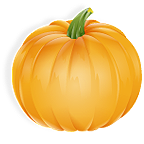